Михаил Тимофеевич Калашников
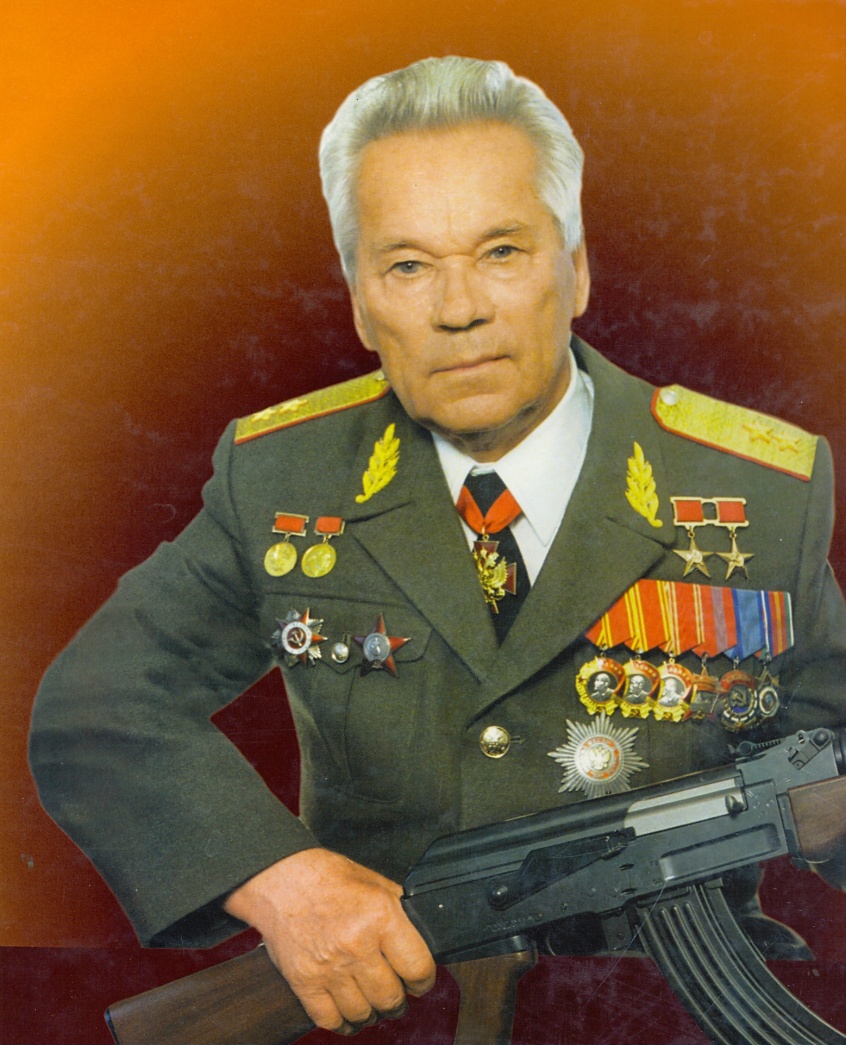 Конструктор стрелкового оружия, генерал-лейтенант, дважды Герой Социалистического Труда 
Михаил Тимофеевич Калашников
 был награждён памятной медалью ЦК КПРФ "300 лет М.В.Ломоносову".
Павел Васильевич Роготнев
Павел Васильевич Роготнев 
 был награждён памятной медалью ЦК КПРФ "300 лет М.В.Ломоносову"
 за большой вклад в просвещение жителей Дебёсского района автор книги по истории села "Я живу в Дебёсах".
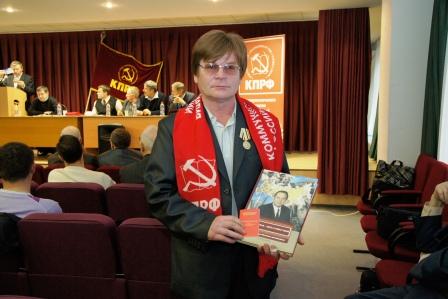 К 80-летию Удмуртского госуниверситета и трёхсотлетию Михаила Ломоносова в Ижевске установили памятник великому русскому учёному. 

Скульптуру привезли из Краснодарского края, её подарил университету фонд «Аллея российской славы».
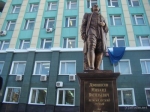 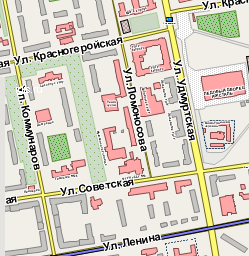 В Ижевске есть улица им. Ломоносова
Улицы Ломоносова есть так же в Глазове, Воткинске